סדרת סיפורי התורה בהנגשה לשונית לצעירים עם מוגבלות שכלית התפתחותית בינונית וקשה
דוד וגולייתסיפור ופעילויות
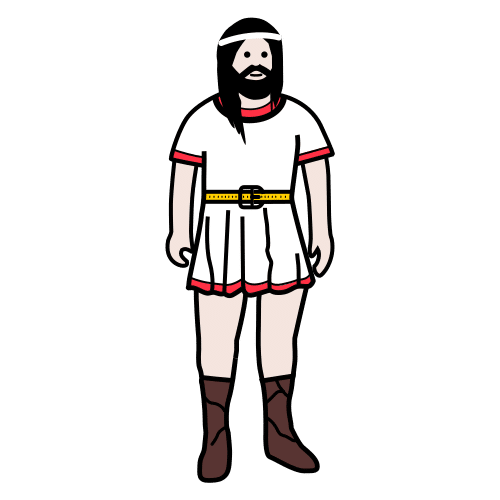 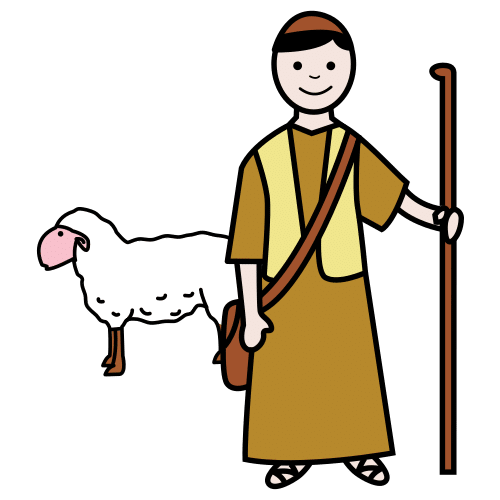 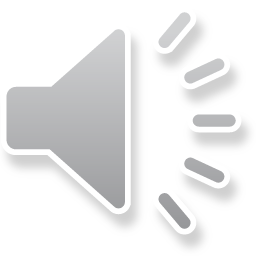 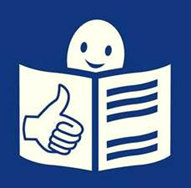 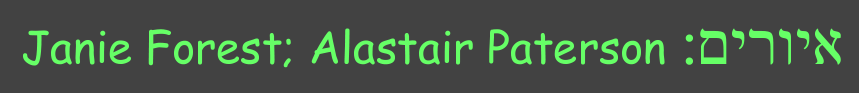 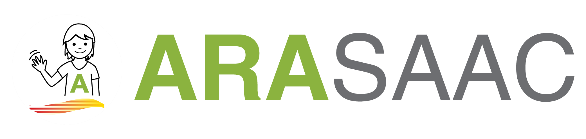 כתיבה: ד"ר ניצן כהן
העם הפלשתי נלחם בעם ישראל.
החיילים הפלישתים והחיילים הישראלים הגיעו לעמק (מקום בין שני הרים).
לעמק קראו עמק האלה.
הפלישתים עמדו על הר בצד אחד והישראלים עמדו על ההר בצד השני.
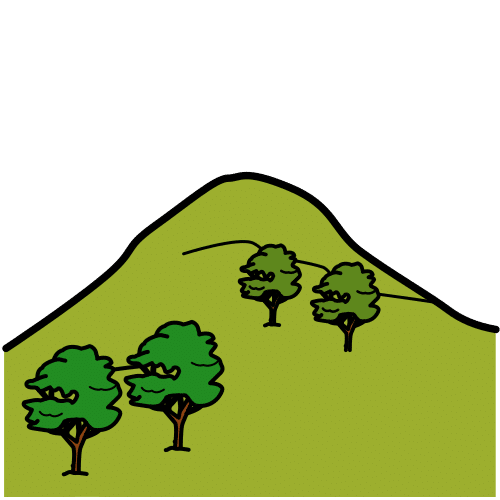 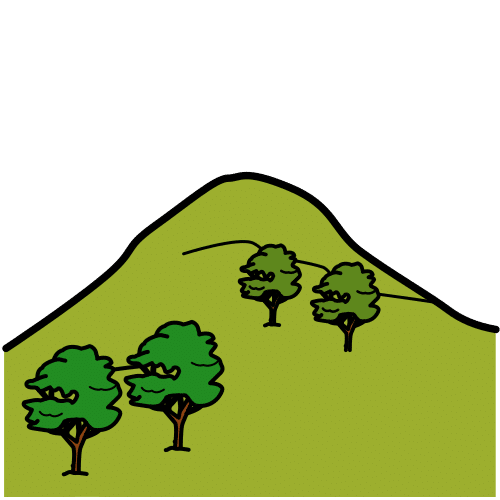 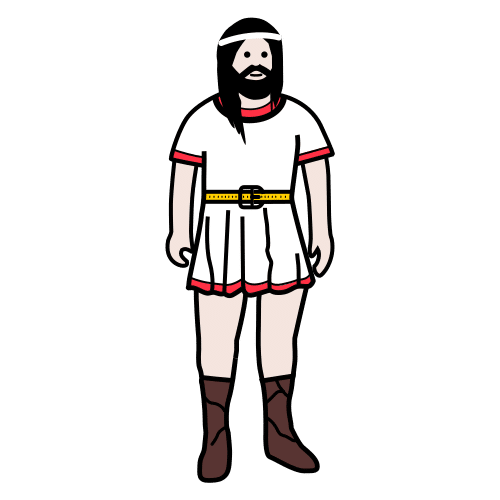 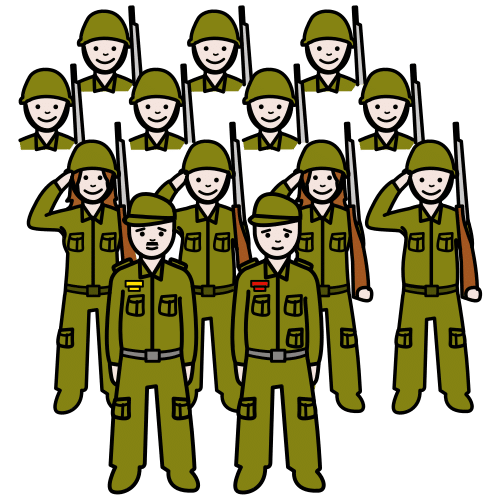 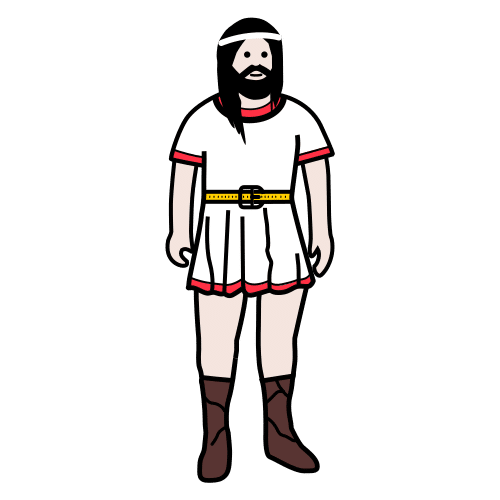 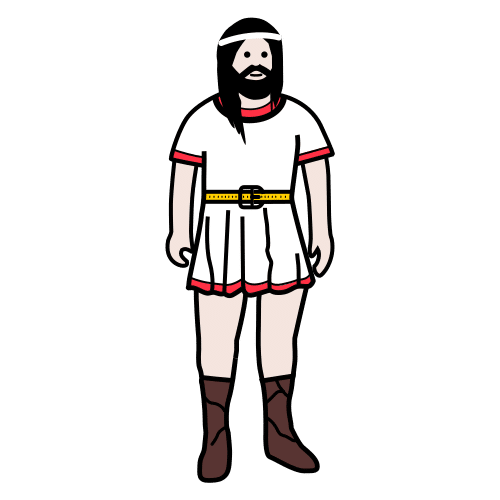 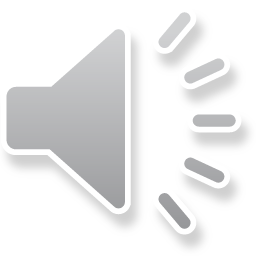 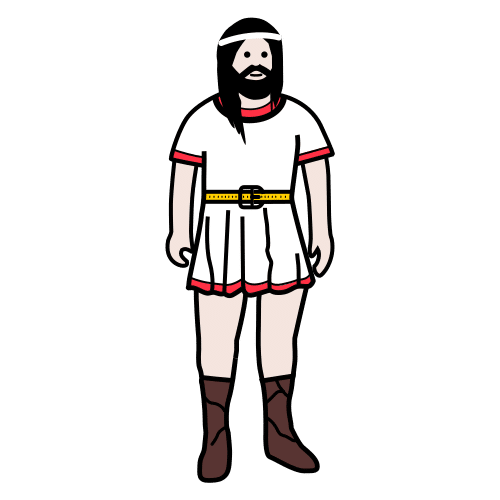 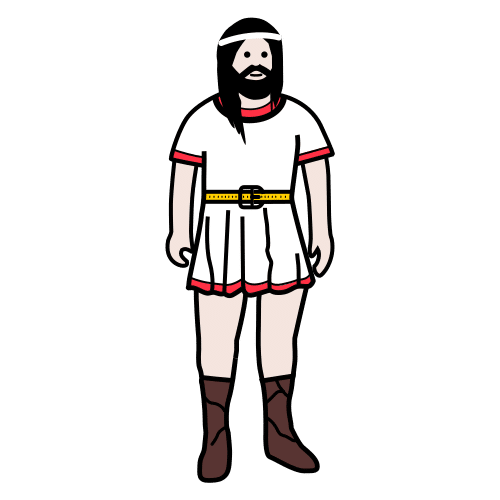 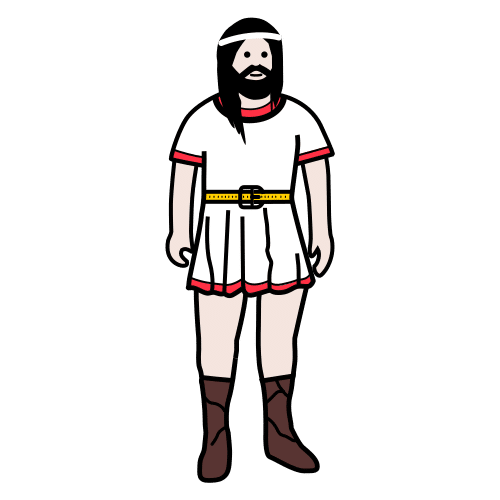 לפלשתים היה חייל אחד ענק (מאוד גדול).
לחייל קראו גוליית.
גוליית קרא בקול לחיילים הישראלים:
"תבחרו חייל שילחם איתי.
אם אני אנצח – הישראלים יהיו עבדים (פועלים) של הפלשתים,
אם החייל הישראלי ינצח – אנחנו, הפלשתים, נהיה העבדים של ישראל"
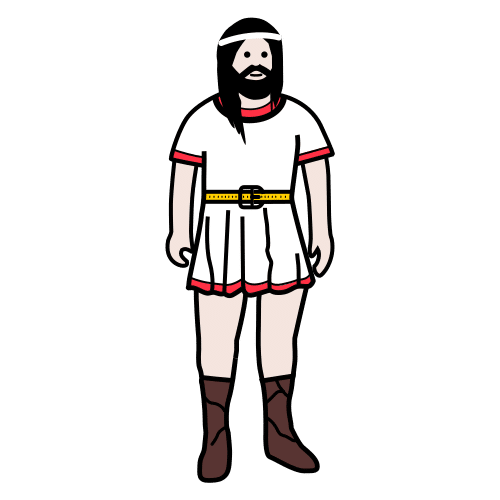 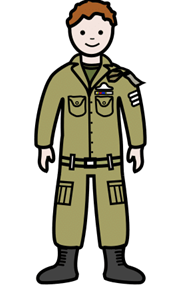 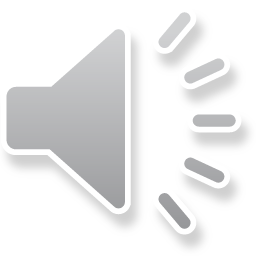 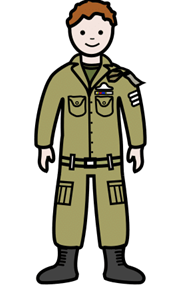 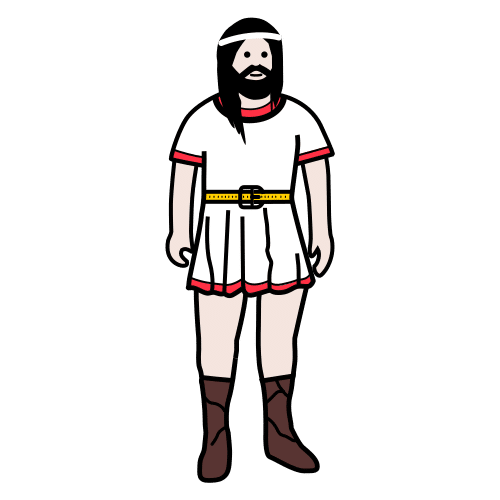 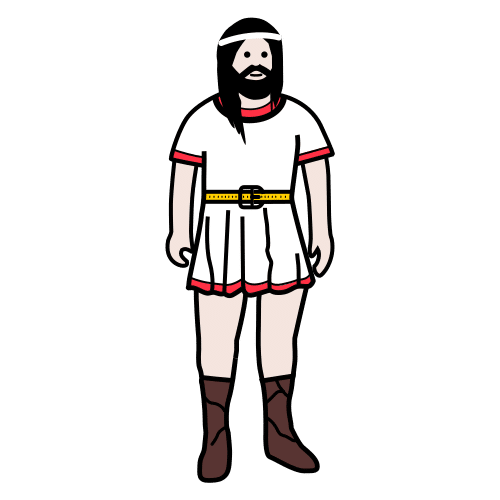 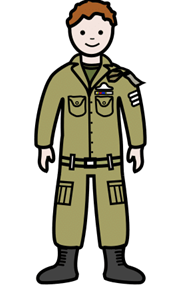 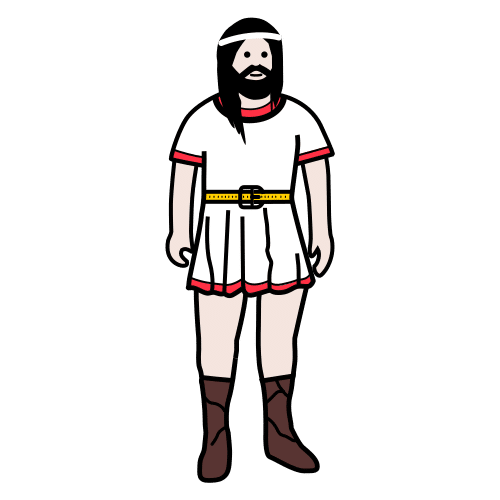 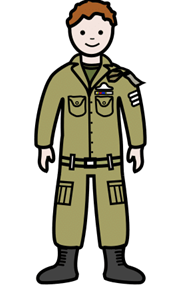 גוליית גדול ומפחיד.
החיילים הישראלים לא רצו להילחם נגד גוליית.
יום אחד, הגיע דויד הצעיר לבקר את אח שלו החייל.
דויד היה רועה צאן, הוא טיפל בכבשים.
דויד הביא אוכל לאח שלו ולכל החיילים הישראלים.
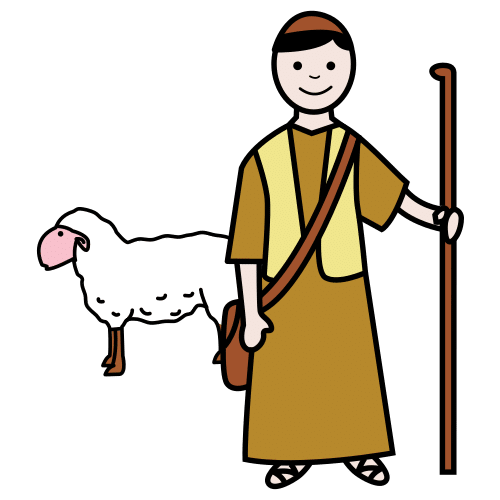 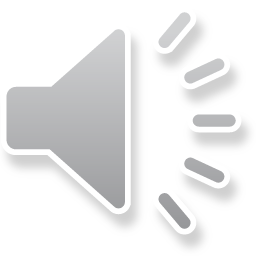 דויד שמע מה אמר גוליית.
דויד החליט: אני אלחם בגוליית. אני אמיץ (לא מפחד).
גוליית צחק על דויד: אתה כל כך קטן, אתה תפסיד.
דויד ענה לגוליית: אלוהים יעזור לי!
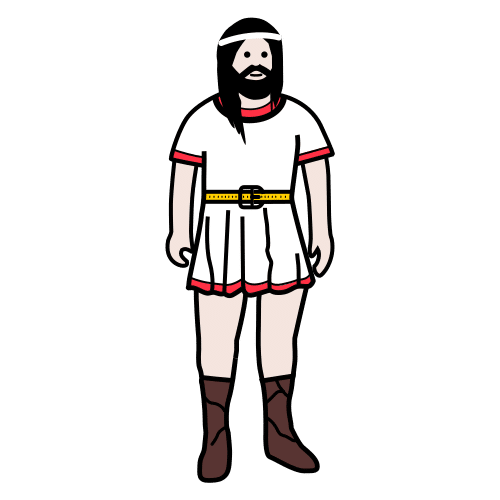 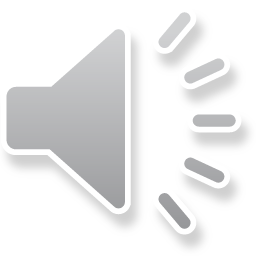 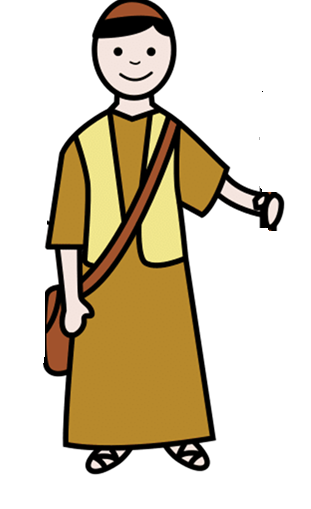 לגוליית הייתה חרב (סכין גדולה) ולדויד היו רק אבנים.
דויד זרק אבן על גוליית.
האבן פגעה במצח של גוליית.
גוליית נפל ומת.
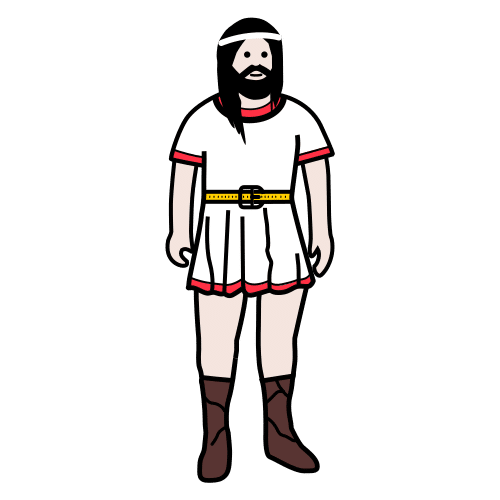 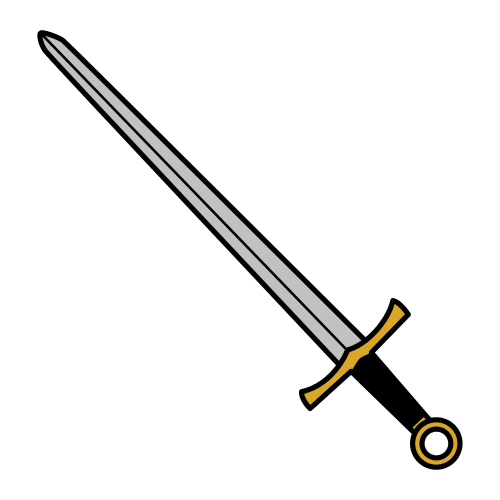 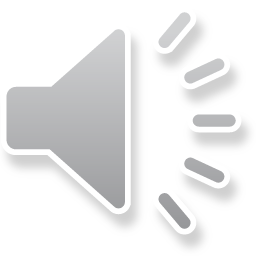 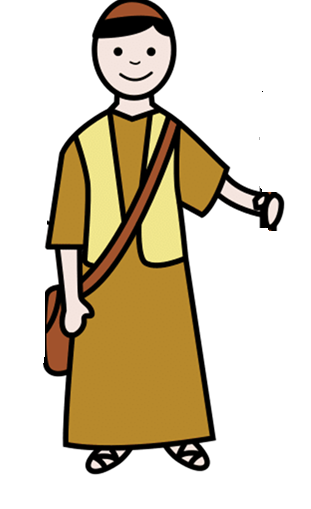 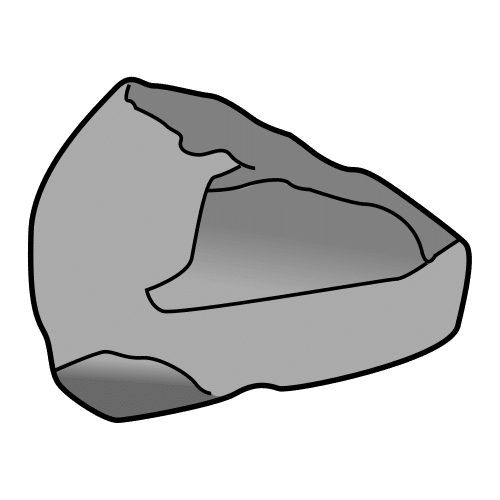 לגוליית היתה חרב (סכין גדולה) ולדויד היו רק אבנים.
דויד זרק את האבן על גוליית.
האבן פגעה במצח של גוליית.
גוליית נפל ומת.
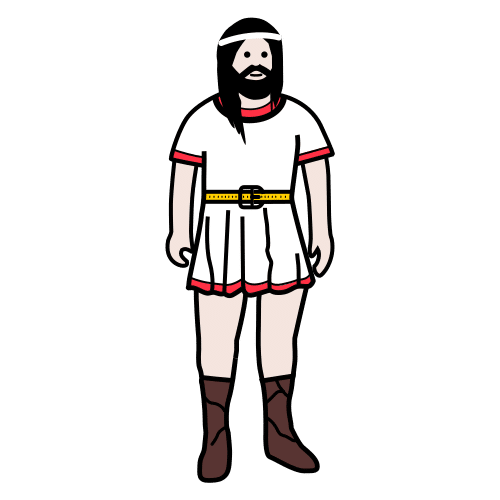 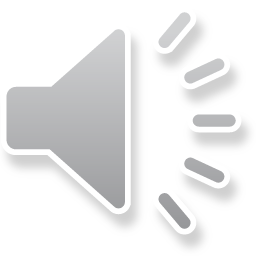 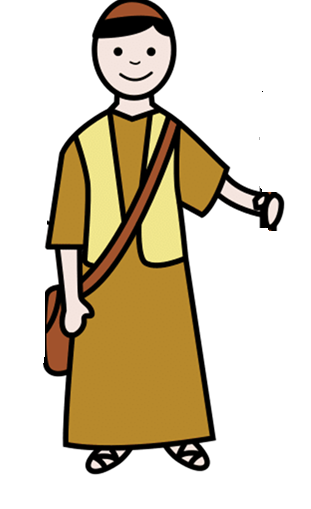 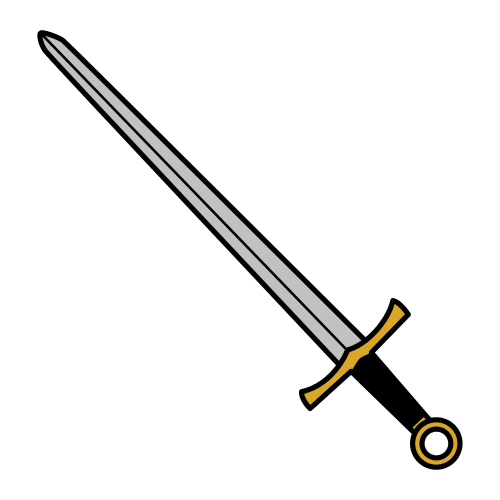 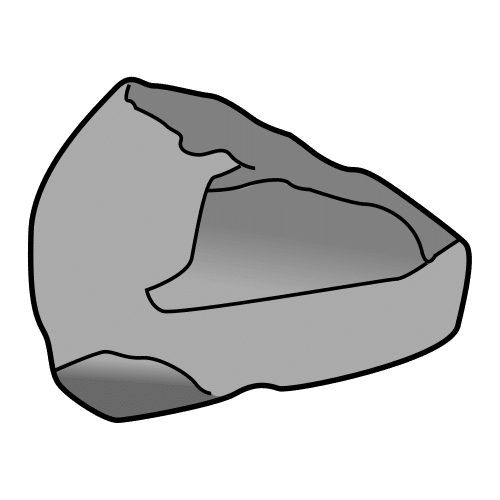 כל החיילים הפלשתים ברחו.
דויד הגיבור הפך למלך של עם ישראל.
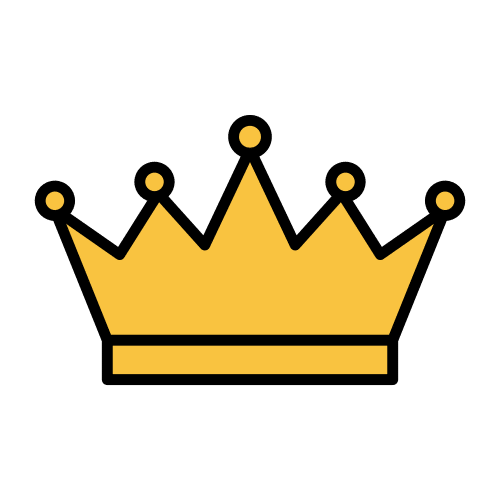 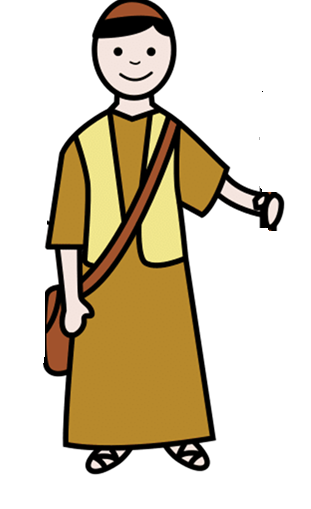 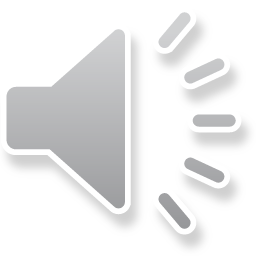 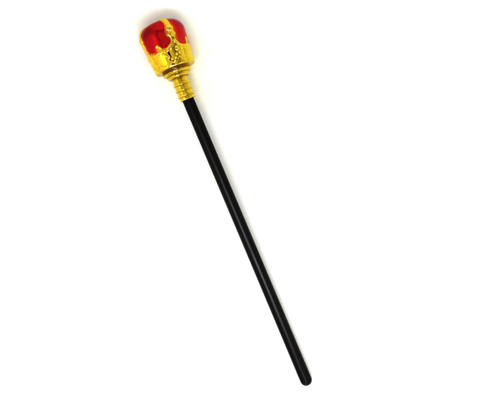 סוף הסיפור
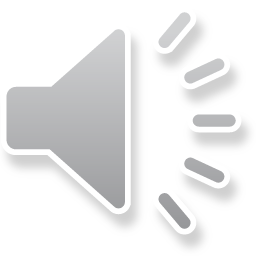 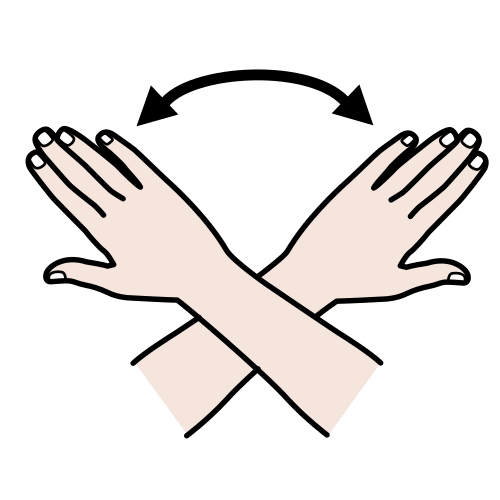 פעילות לתלמידענה על השאלה
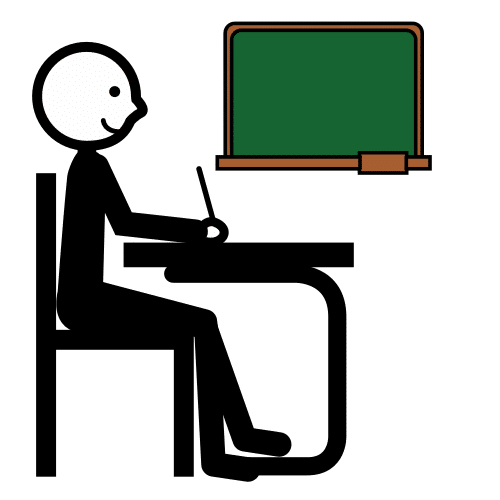 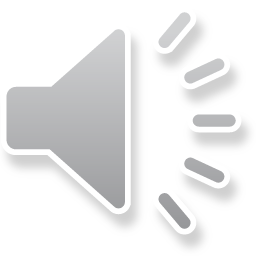 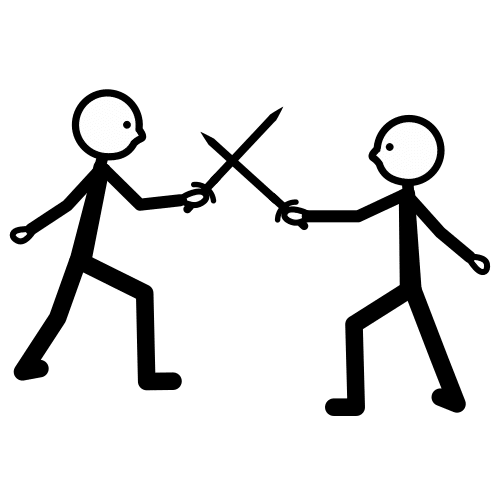 מי נלחם בעם ישראל?
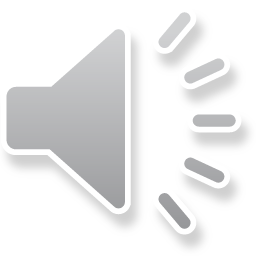 רועי צאן
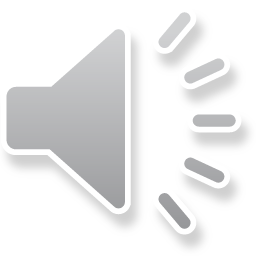 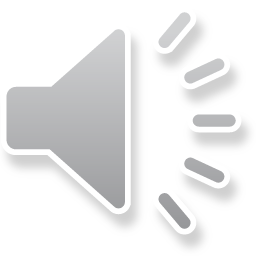 פלישתים
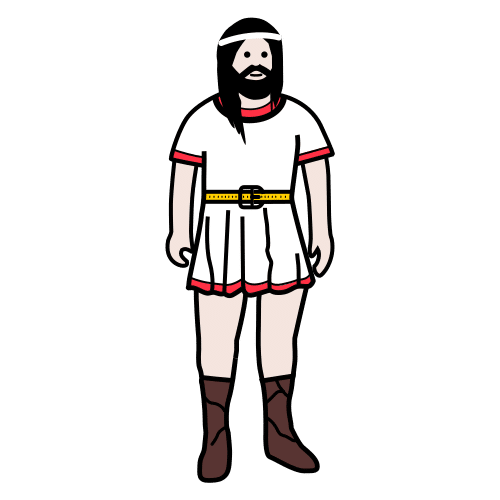 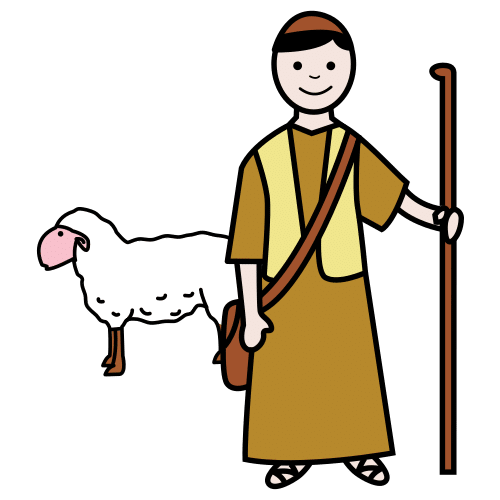 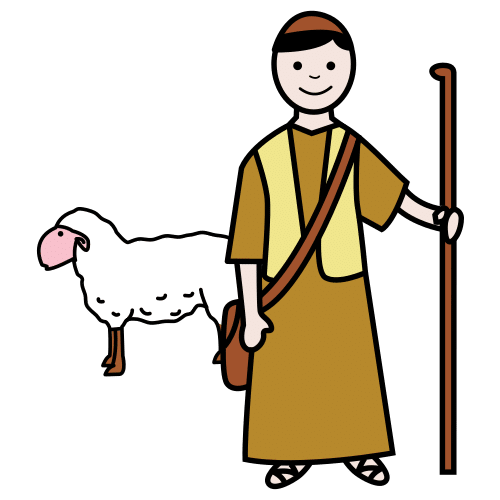 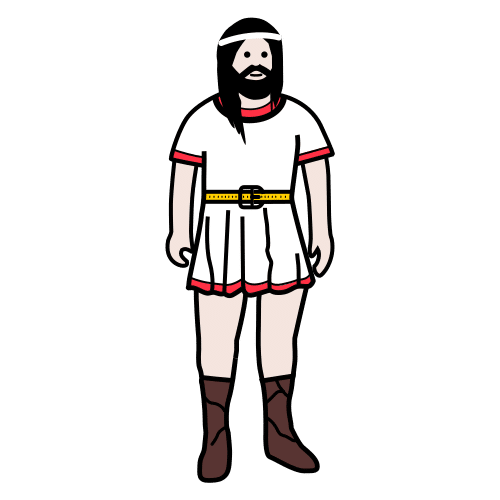 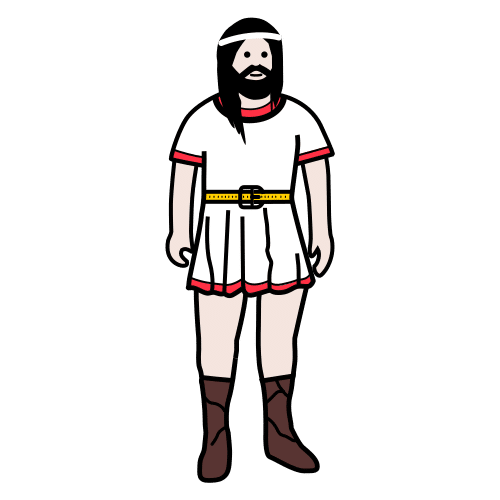 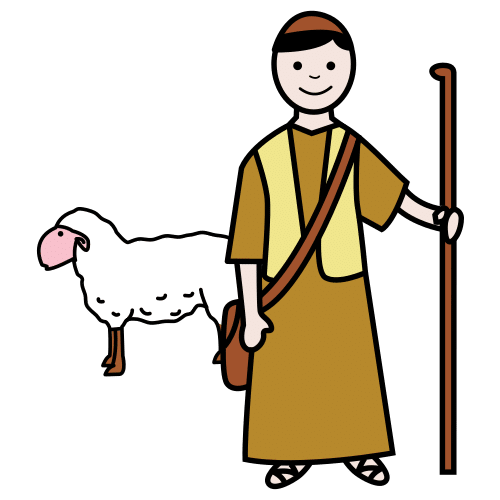 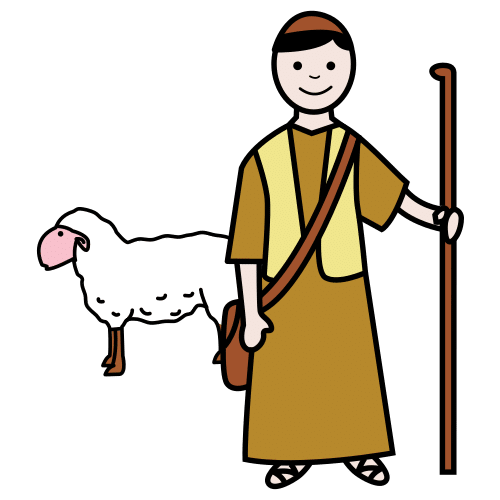 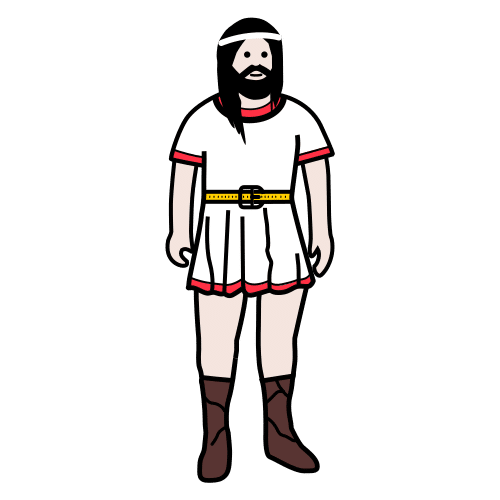 מצוין! עם ישראל נלחם בפלשתים
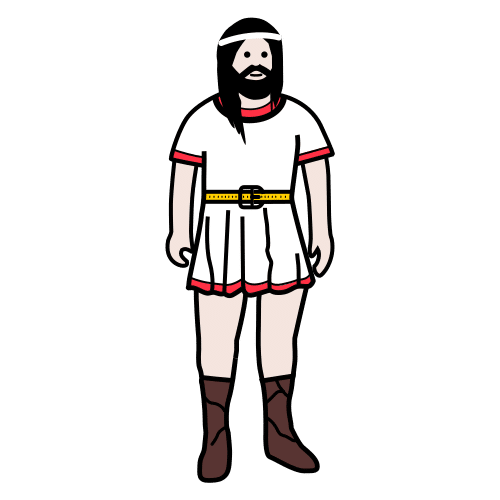 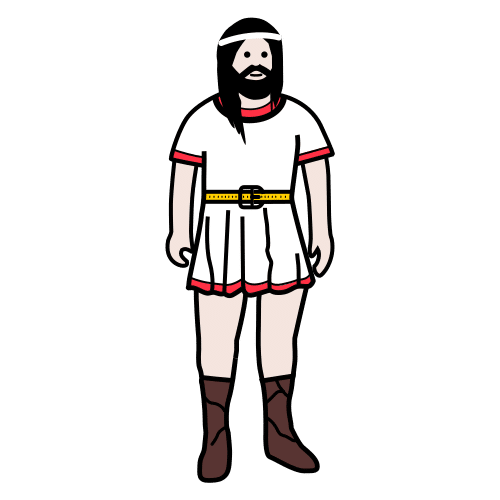 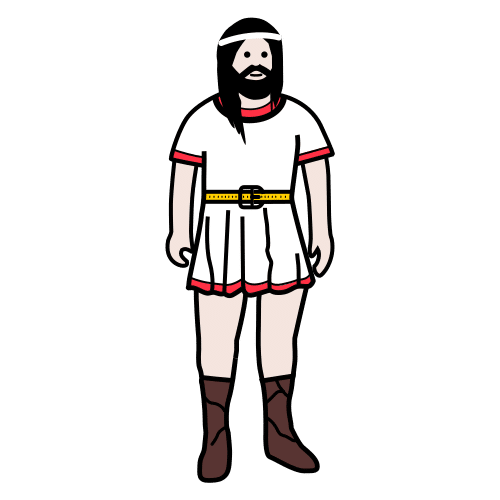 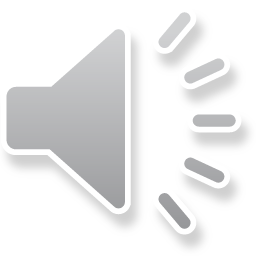 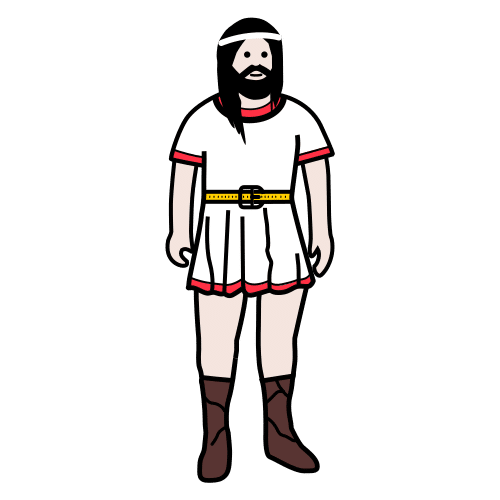 עם ישראל לא נלחם עם רועי צאן
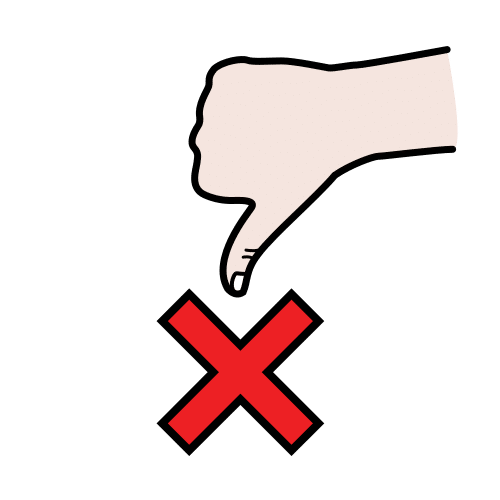 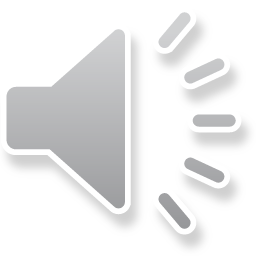 מי היה גדול ומפחיד?
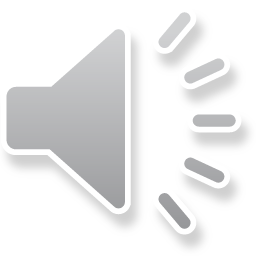 גוליית הפלשתי
חייל ישראלי
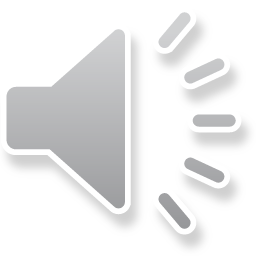 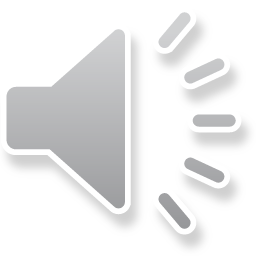 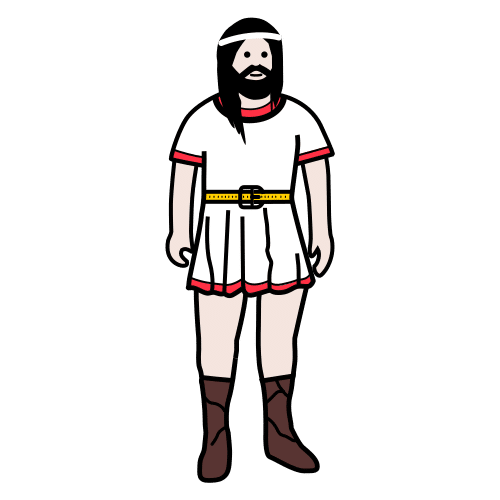 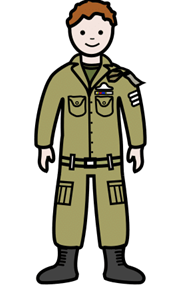 מצוין! גוליית היה גדול ומפחיד
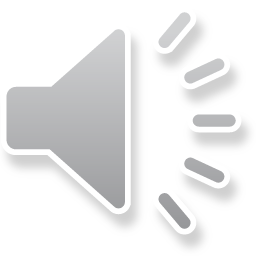 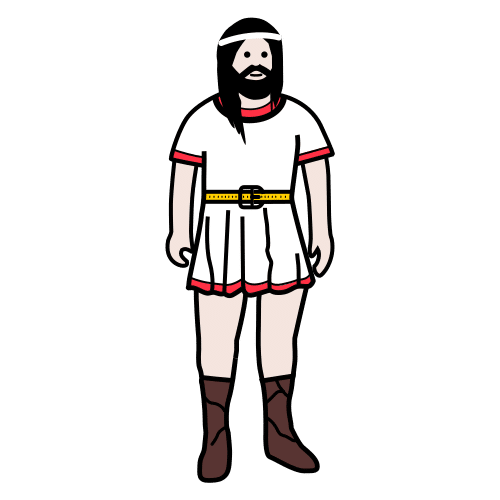 החייל הישראלי לא היה גדול ומפחיד
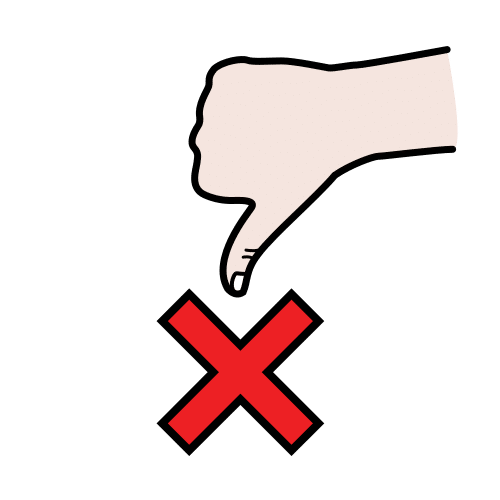 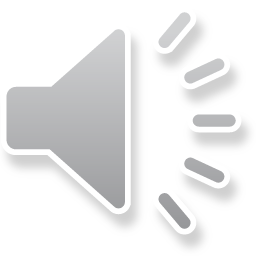 מי נלחם עם אבן?
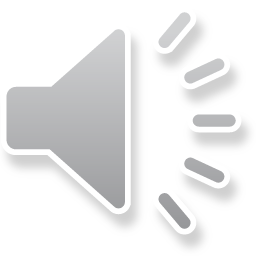 גוליית
דויד
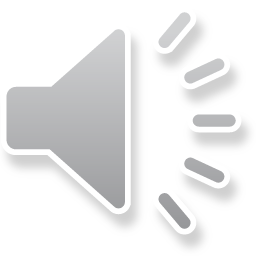 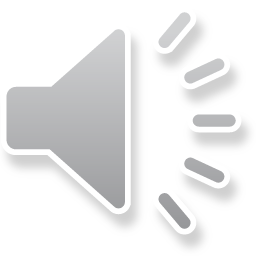 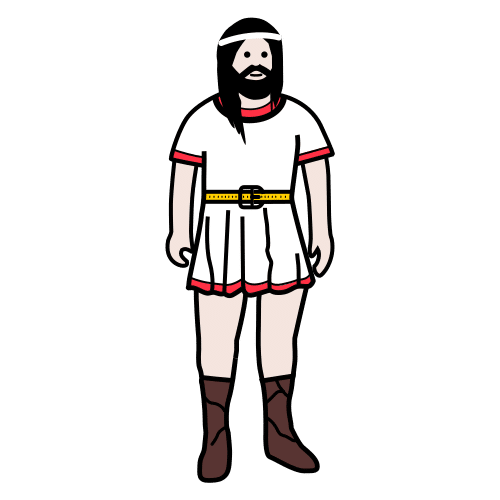 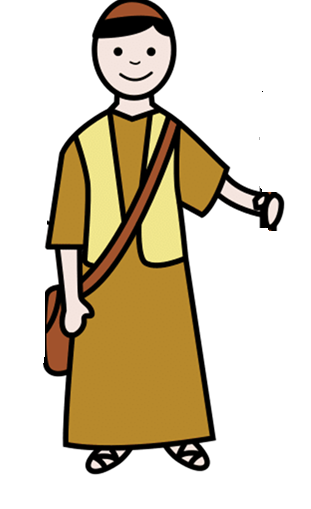 מצוין! דויד נלחם עם אבן
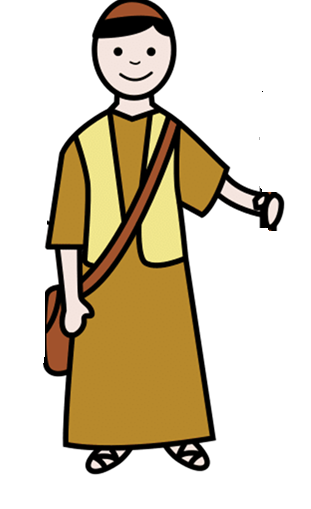 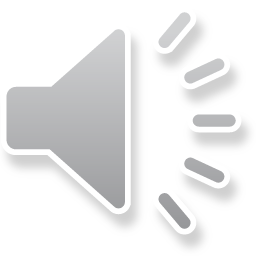 גוליית לא נלחם עם אבן
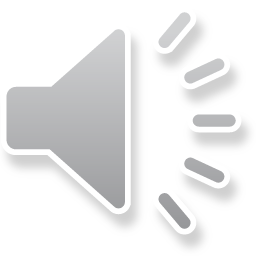 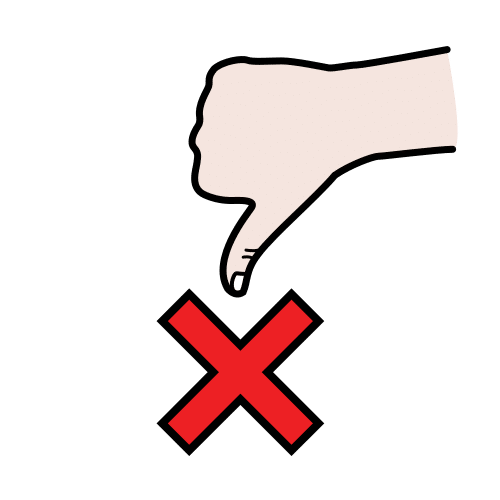 איזה חיילים ברחו?
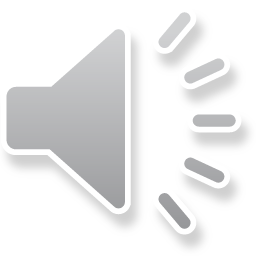 ישראלים
פלישתים
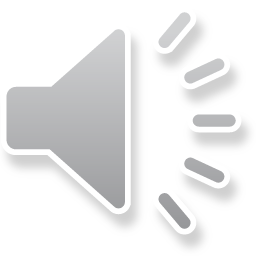 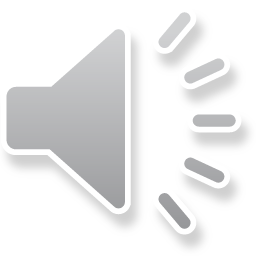 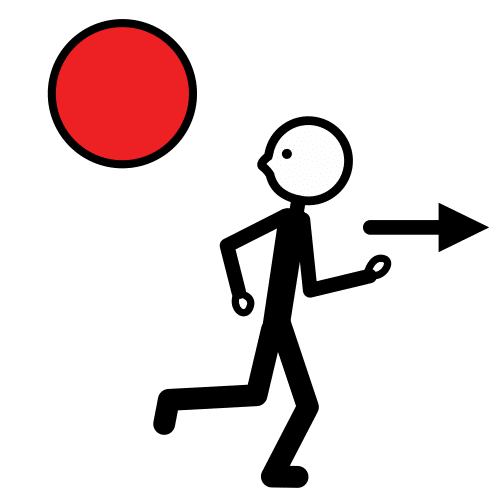 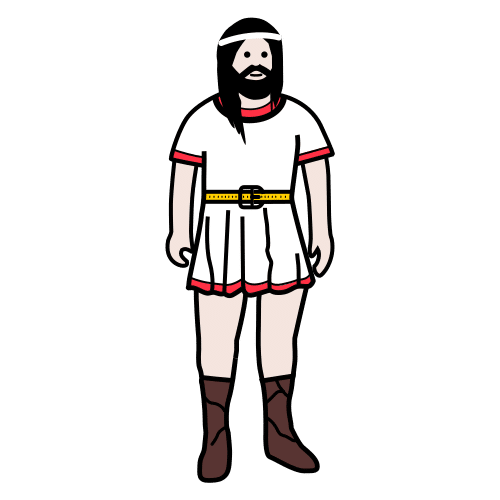 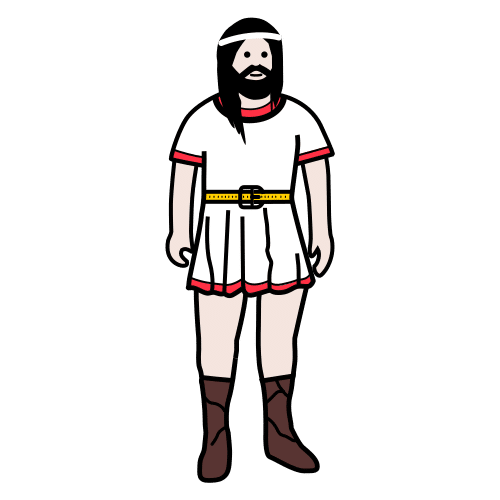 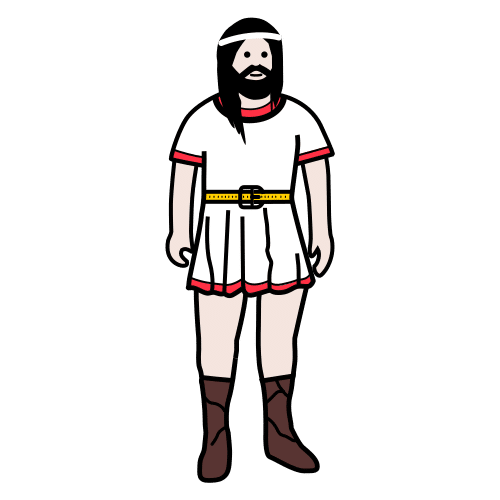 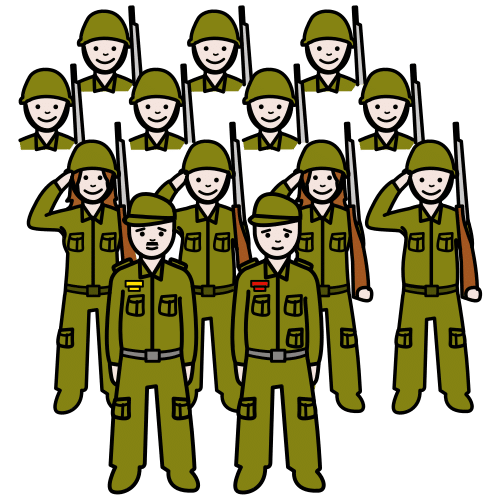 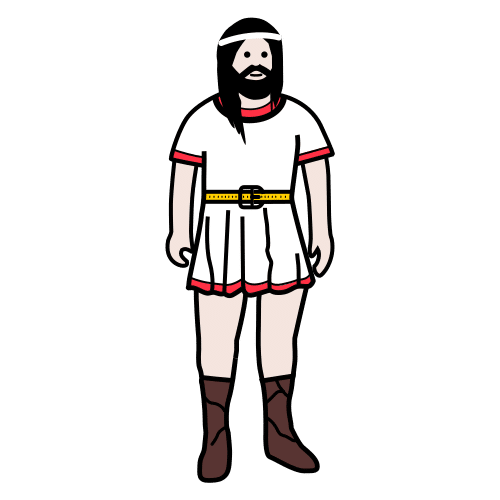 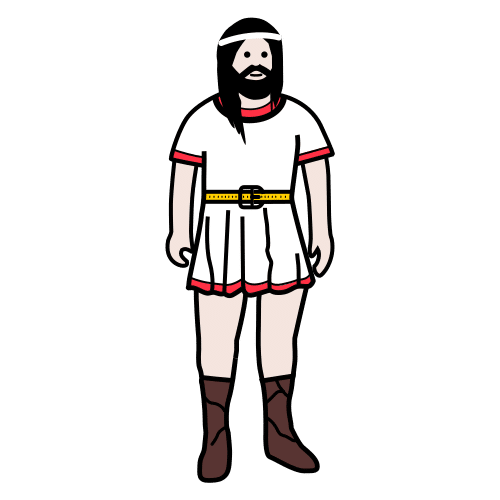 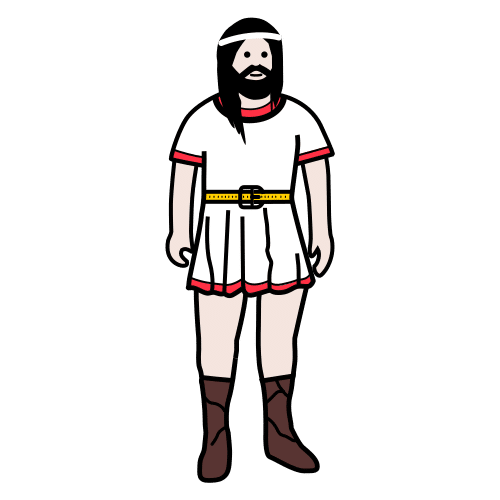 מצוין! החיילים הפלישתים ברחו
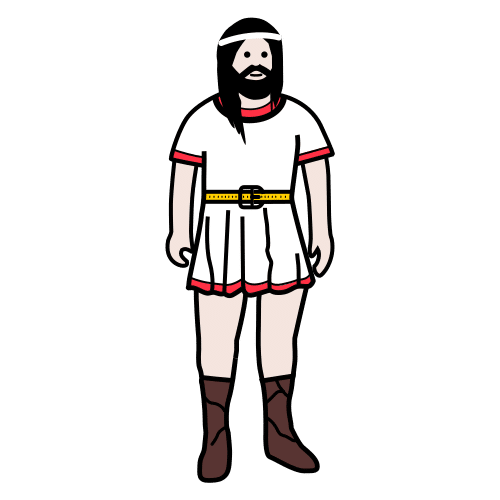 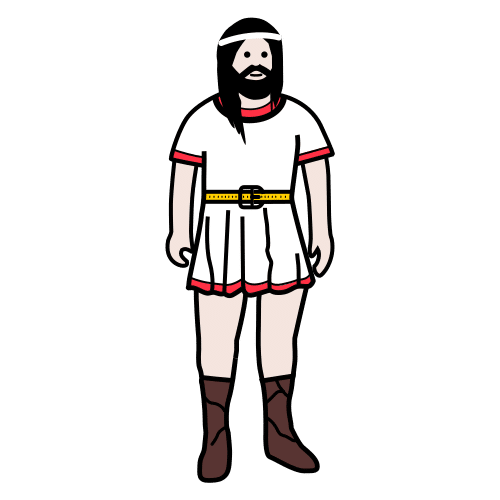 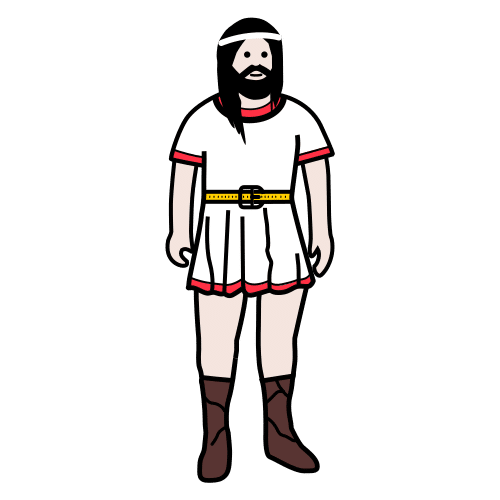 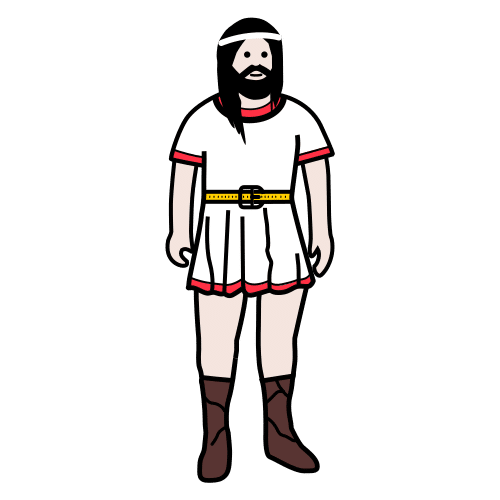 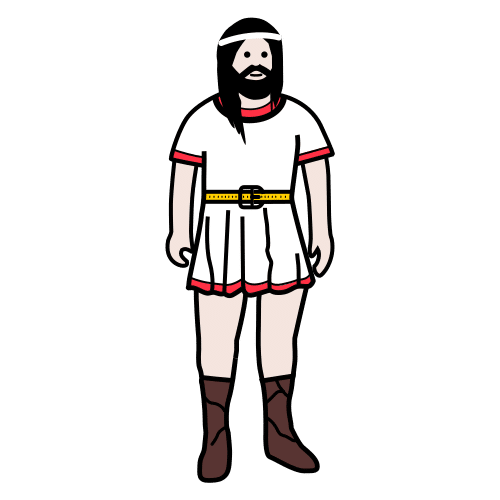 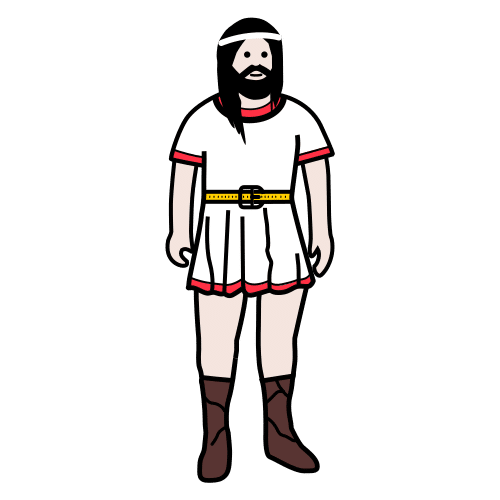 לא, החיילים הישראלים לא ברחו
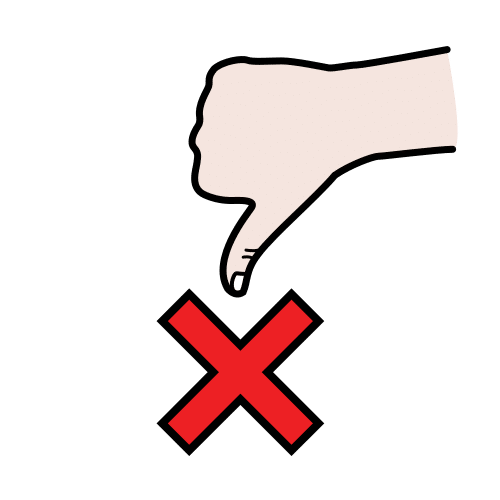 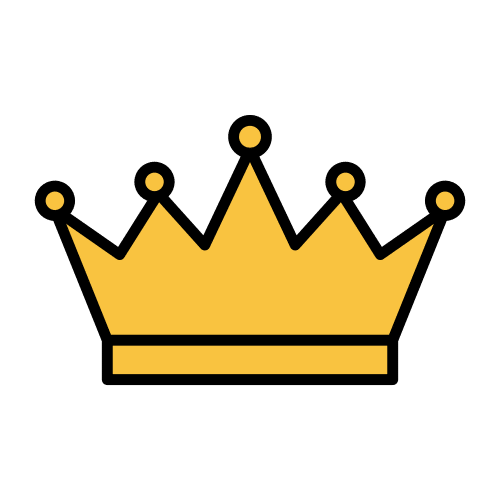 דויד מלך ישראל
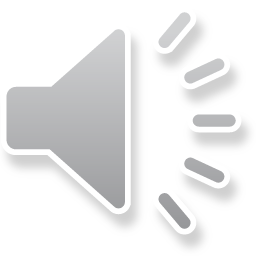 נכון
לא נכון
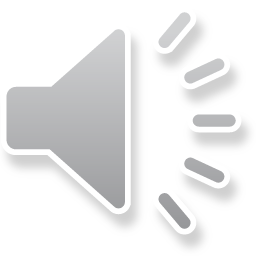 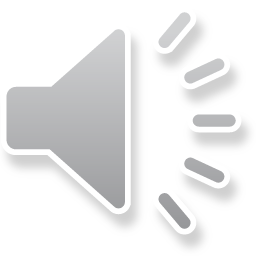 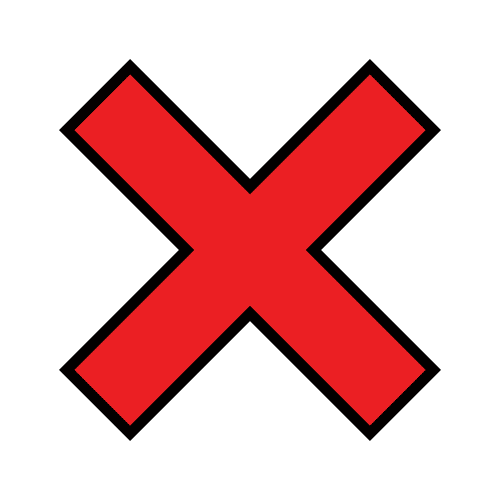 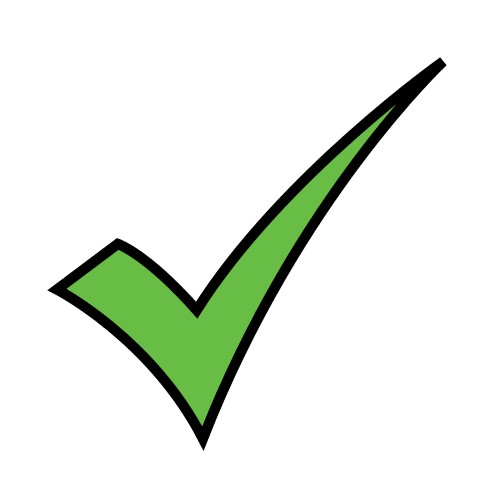 נכון! דויד מלך ישראל!
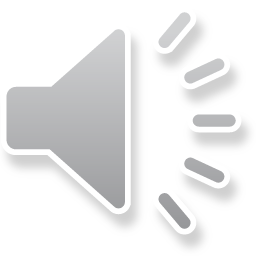 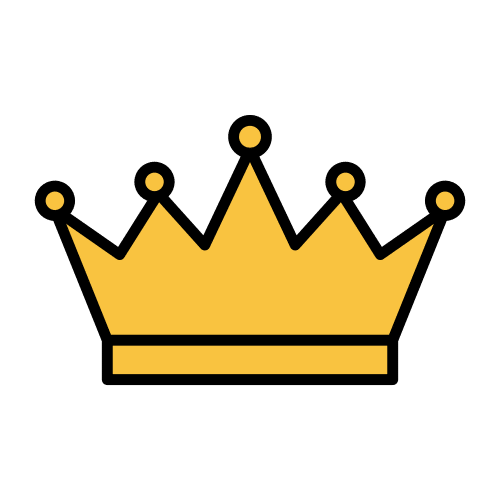 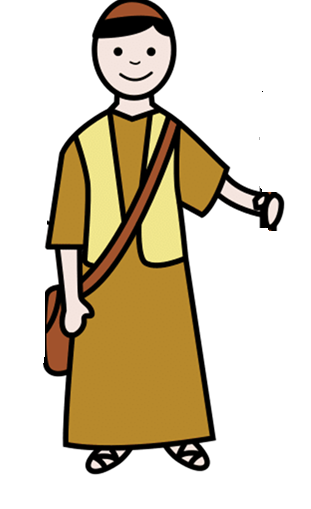 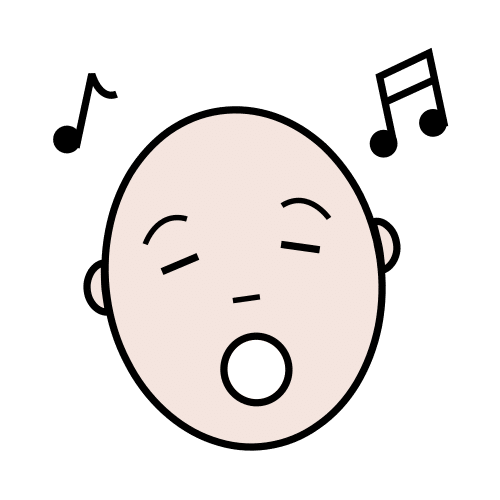 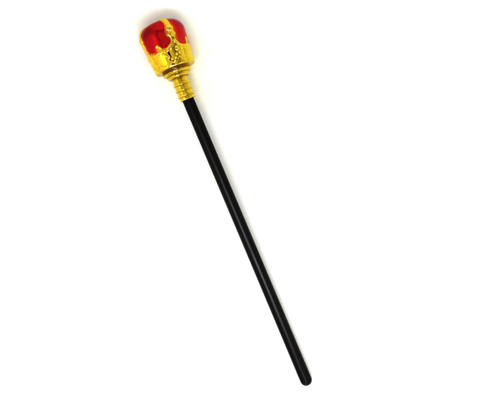 ננסה שוב
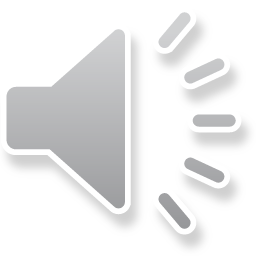 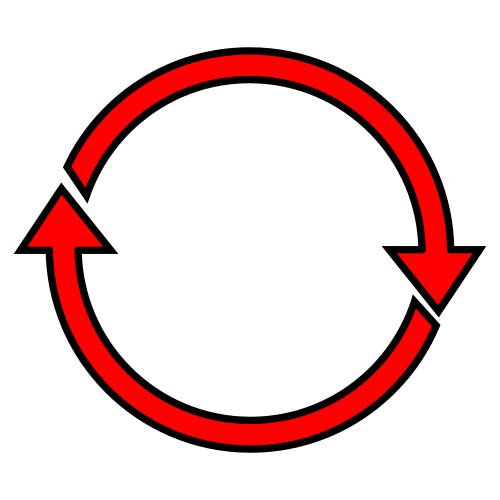 להתראות בסיפור הבא!
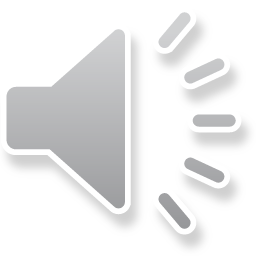 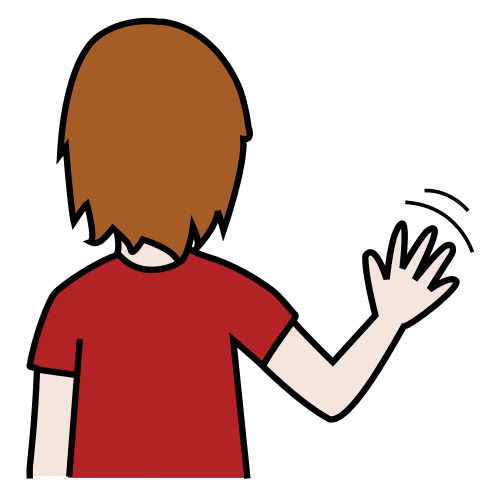 למורה
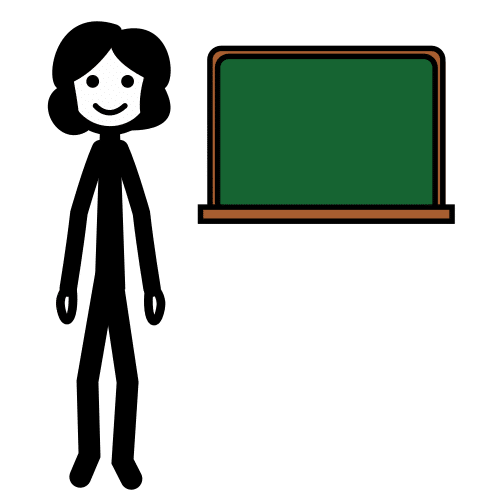 פעילות
שפה - הפכים: חלש\חזק, ניצח\הפסיד, אויב\חבר, גדול\קטן, צעיר\מבוגר, פחדן\גיבור
רגשות – ממה אתם מפחדים? מה או מי עוזר לכם להתגבר על הפחד? 
תקשורת - הוספת בלוני דיבור, רגש ומחשבה מעל תמונה של הדמויות בסיפור (בעמוד הבא דוגמא)
ידע כללי – דויד נלחם עם אבן וגוליית עם חרב. באיזה כלים נלחמים היום?
מוסיקה – להקת כוורת: גוליית; השוואת כלי נגינה קטנים (מפוחית, חלילית) לגדולים (קרן יער, תוך דוד); 
   להקת פיקוד צפון: וחרב אין ביד דויד
יצירה – המחזת הסיפור, צביעת אבנים, יצירת גוליית ודויד מחומרים ממוחזרים
גיאוגרפיה – המושגים הר ועמק
ספורט – קליעה למטרה (אזור מוגדר) עם שקיות חול; טיפוס על גבעת חול (מדמה את ההרים)
מדעים – איסוף אבנים בחצר ומיון לפי גודל, צבע או צורה
חשבון – מדידת גובה הילדים והשוואה לגובהו של גוליית, 3 מטרים; סידור אבנים בצורות הנדסיות שונות
חושים – זיהוי חפצים באמצעות חוש במישוש: אבן, "חרב", מקל רועים
בישול – אפיית פיתות (מאכל של רועי צאן)
תמונה לפיתוח תקשורת (הוסיפו בועות מחשבה, דיבור וציינו רגש)
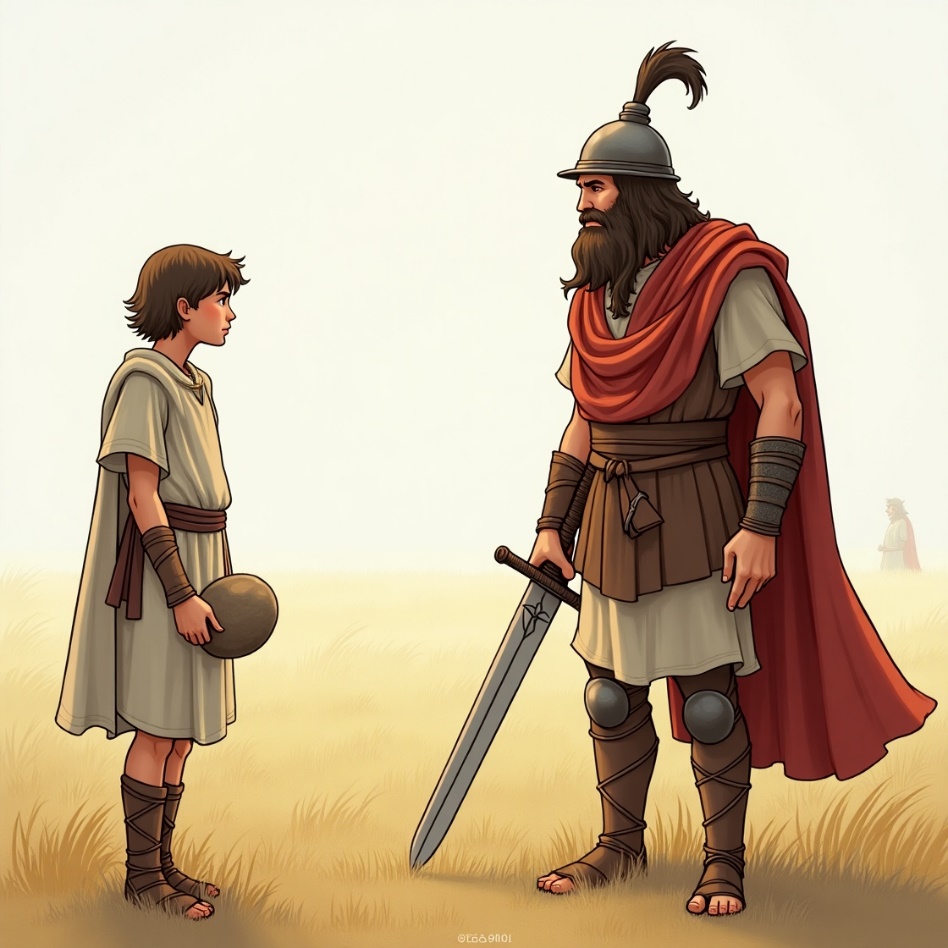 יצא בסדרה
אדם וחוה
בריאת העולם
דויד וגוליית
יציאת מצרים
עשרת הדיברות
קין והבל
שמשון החזק
תיבת נח